Рукописная книга в начальной школе
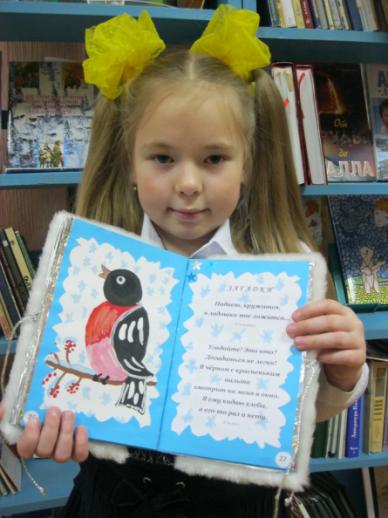 МБОУ СОШ №1учитель Лукашова О.А.2013 г.
Служу Отечеству пером
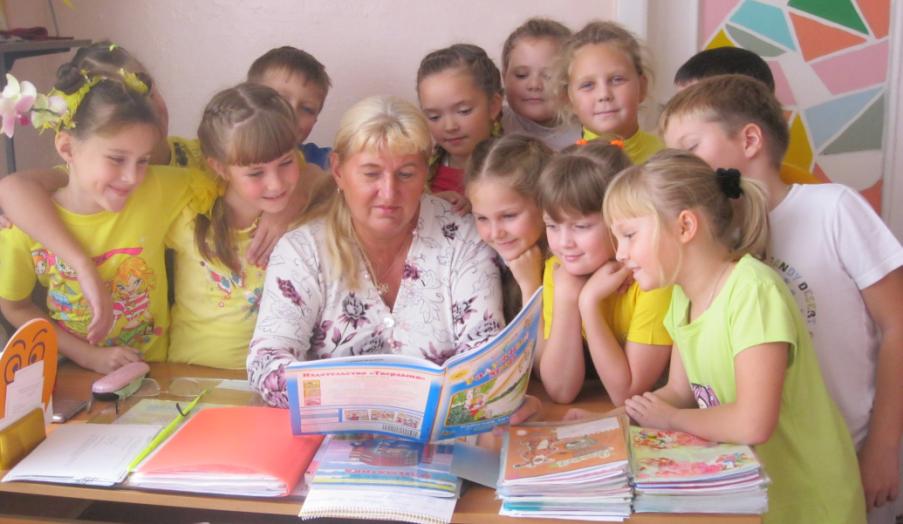 Пускай отточится перо,
Ум ясным и красивым будет. 
Сейчас мы творчество своё
Представим в этих книгах.
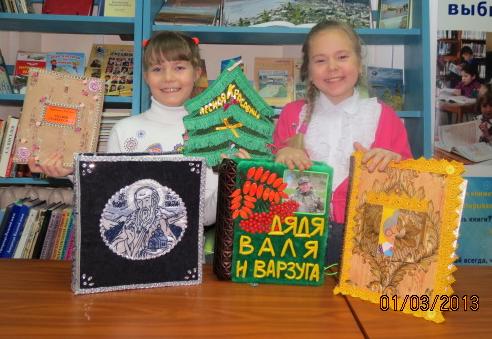 «День рождения Книги!» 
Вдумайтесь в эти слова… 
Ведь очень даже непросто 
Явилась на свет она.
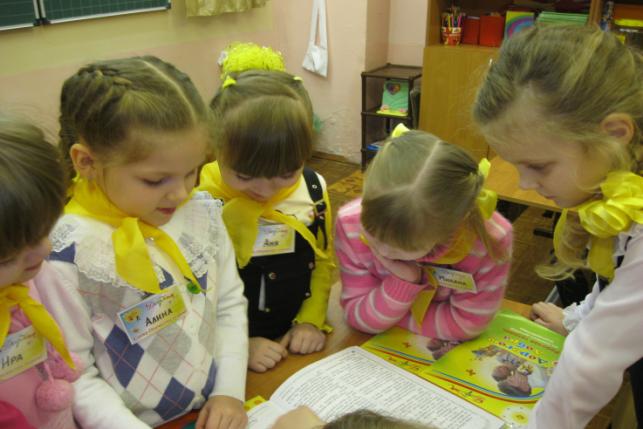 Как долго мы сочиняли 
Легенды, рассказы, стихи, 
Рисунки к ним рисовали 
И делали всё от души.
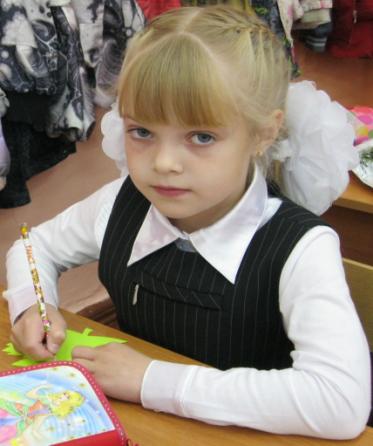 А сердце велело работать 
По теме «Наш северный край», 
И, создавая работу, 
Девиз был: «Смелее дерзай!»
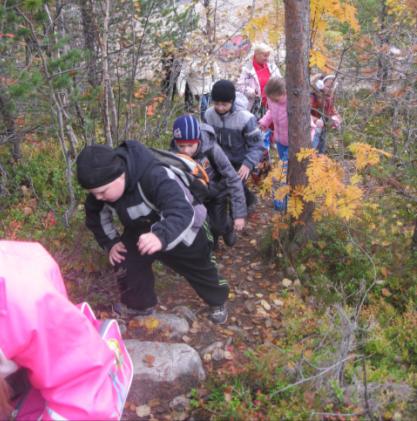 Историю нашего края 
Мы изучили сполна, 
Святыни родные, природу 
Узнали тоже не зря.
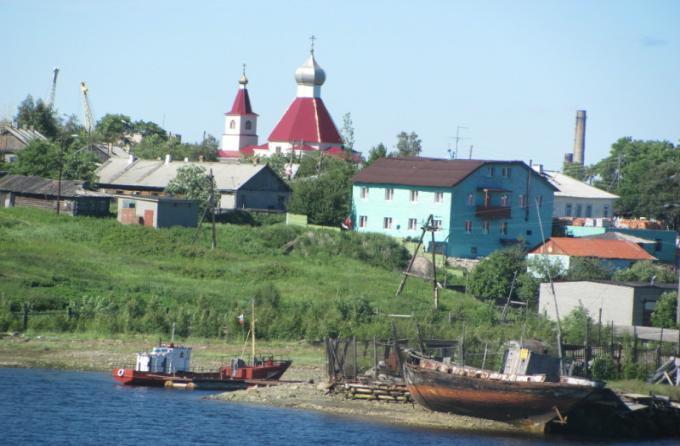 Так легче было трудиться, 
Имея багаж за спиной. 
И вот готова работа – 
Бери, мой друг, и читай!
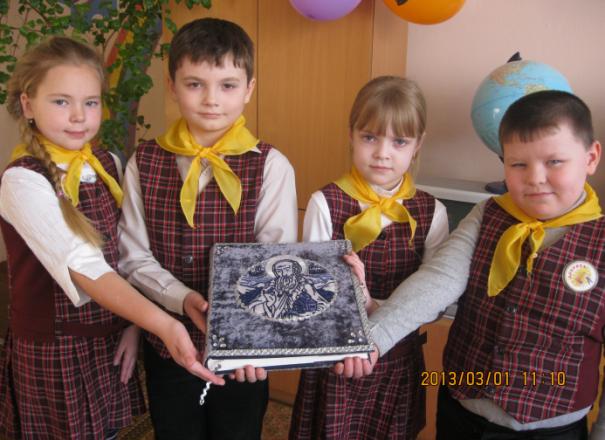 «Феодорит Кольский»
(коллективный сборник)
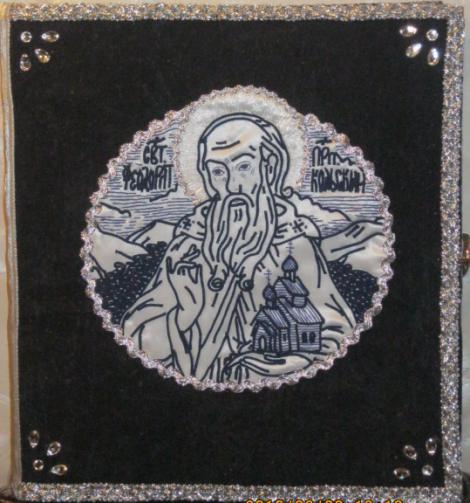 «Кандалакша»
(коллективный сборник)
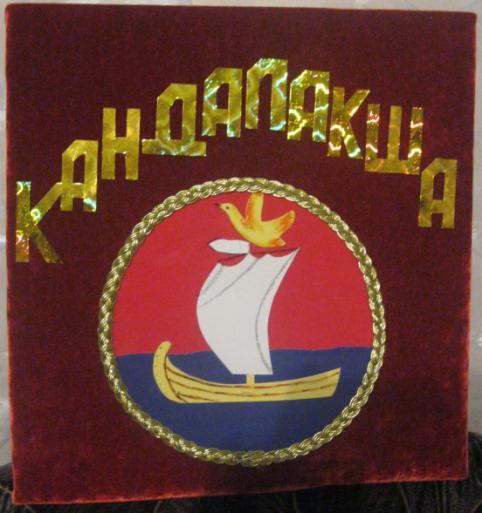 «Дядя Валя и Варзуга»
(автор Александра Титова)
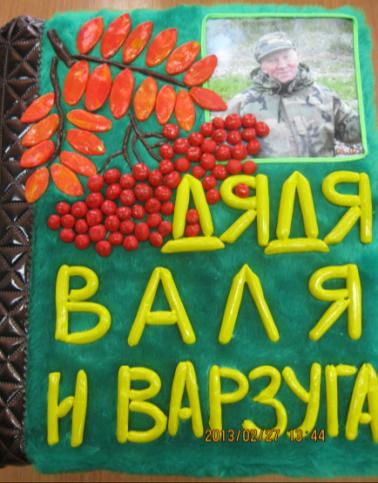 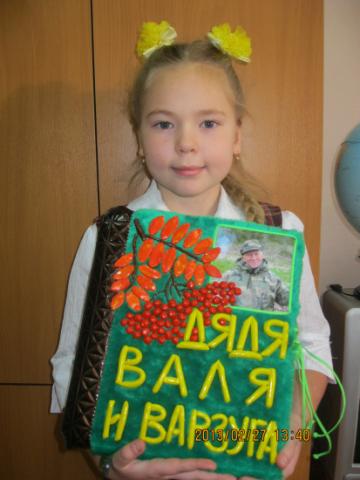 «У кого мы учимся доброте?»
(коллективный сборник)
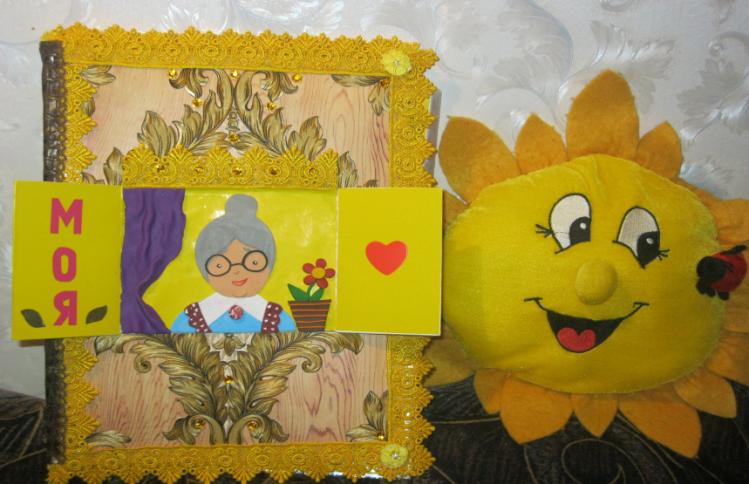 «Зимняя сказка» (автор Александра Титова)
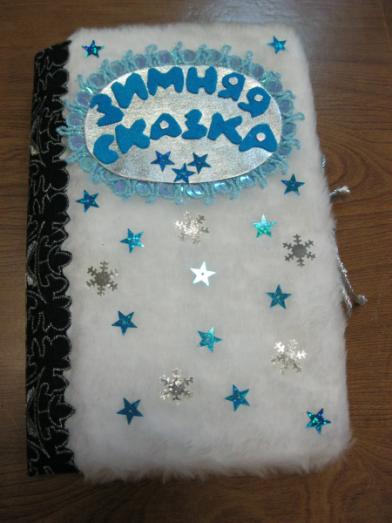 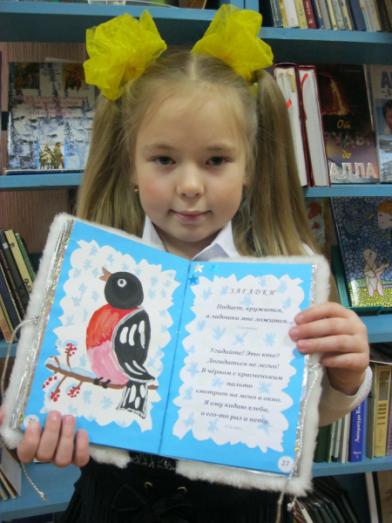 «Лесная Красавица»
(коллективный сборник)
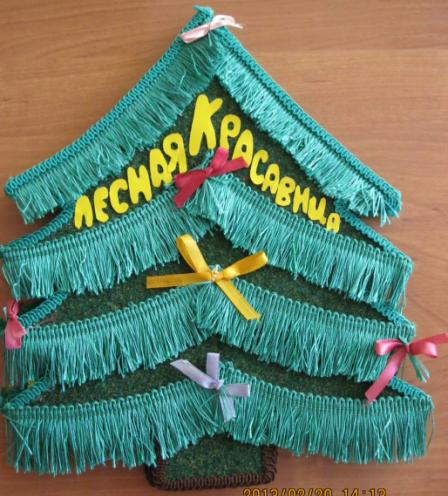 «Сказки старого леса»
(автор Лина Приходько)
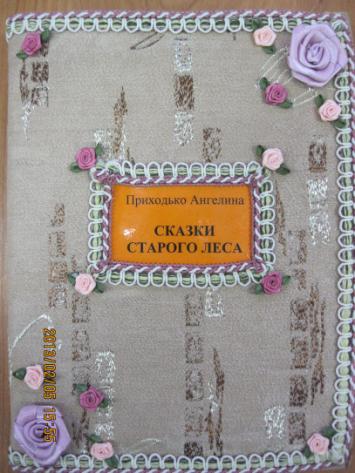 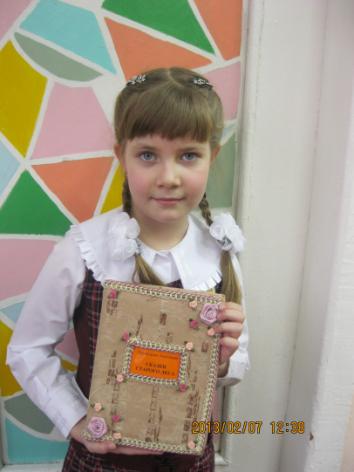 Теперь мы понимаем, что творчество – это красота мысли.
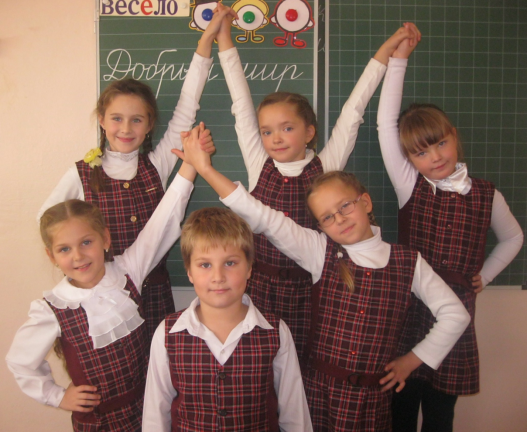 Спасибо за внимание!
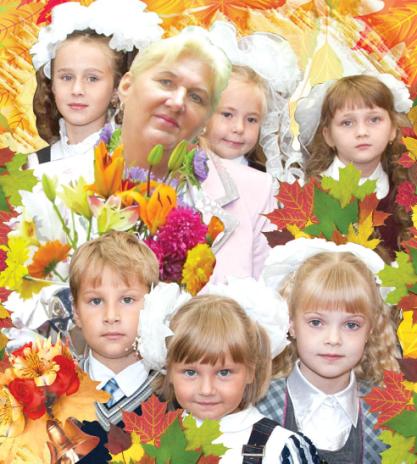 Ученики 2-А класса МБОУ СОШ №1,г. Кандалакша